Figure 1. Behavioral task and results (A) Example trial of the
                            behavioral task. After a ...
Cereb Cortex, Volume 26, Issue 11, 17 October 2016, Pages 4136–4147, https://doi.org/10.1093/cercor/bhw225
The content of this slide may be subject to copyright: please see the slide notes for details.
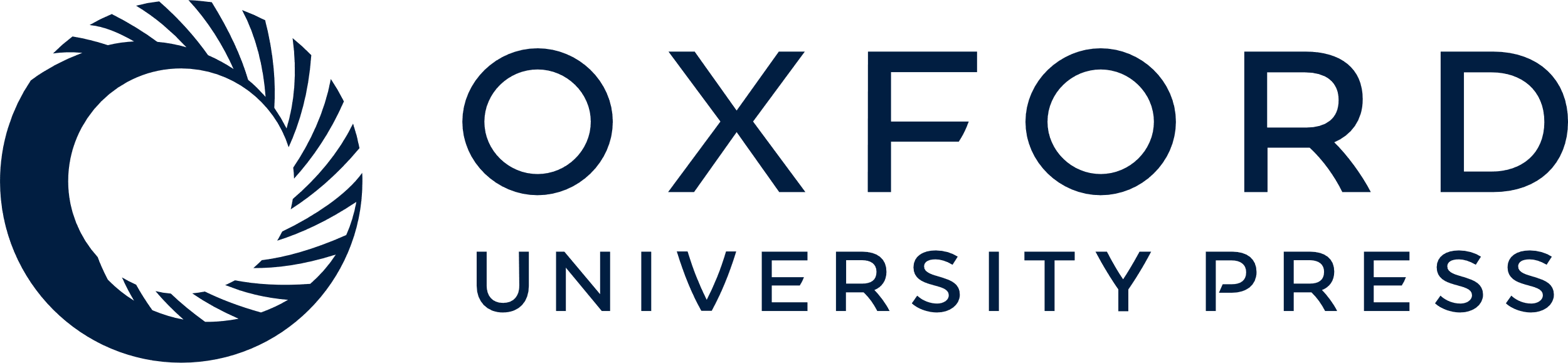 [Speaker Notes: Figure 1. Behavioral task and results (A) Example trial of the
                            behavioral task. After a short fixation period, a central cue indicates
                            the correct (validly cued target, depicted) or incorrect location
                            (invalidly cued target) of the forthcoming target stimulus. The
                            direction of the middle arrow indicates the response (left or right
                            button press) and is flanked by arrows pointing in a congruent (con.) or
                            incongruent (inc.) direction. (B) Behavioral results.
                            Upper panel: increases in response costs for reaction time and error
                            rate in invalidly cued and incongruent target conditions as well as an
                            interaction effect of both conditions. Lower panel: For reaction time,
                            individual differences in executive control of flanker-target conflict
                            (validly cued incongruent targets – validly cued congruent targets) and
                            stimulus-driven reorienting (invalidly cued congruent targets – validly
                            cued congruent targets) were not correlated; but this correlation was
                            significant for error rates.


Unless provided in the caption above, the following copyright applies to the content of this slide: © The Author 2016. Published by Oxford University
                    Press.This is an Open Access article distributed under the terms of the
                        Creative Commons Attribution Non-Commercial License (http://creativecommons.org/licenses/by-nc/4.0/), which
                        permits non-commercial re-use, distribution, and reproduction in any medium,
                        provided the original work is properly cited. For commercial re-use, please
                        contact journals.permissions@oup.com]